Compiler Principle
Prof. Dongming LU
Mar. 31st, 2025
Content
INTRODUCTION

LEXICAL ANALYSIS
PARSING
ABSTRACT SYNTAX
SEMANTIC ANALYSIS

ACTIVATION RECORD
TRANSLATING INTO INTERMEDIATE CODE

OTHERS
7 Translation to Intermediate Code
Where we are
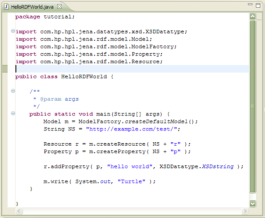 Lexical Analysis
Source Code
Code Generation
Parsing
Semantic Analysis
Optimization
IR Generation
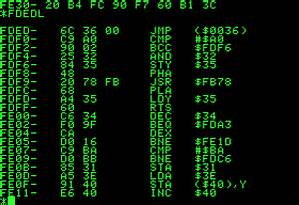 IR Optimization
Machine Code
Motivation
Translating directly to real machine code
hinders portability and modularity.
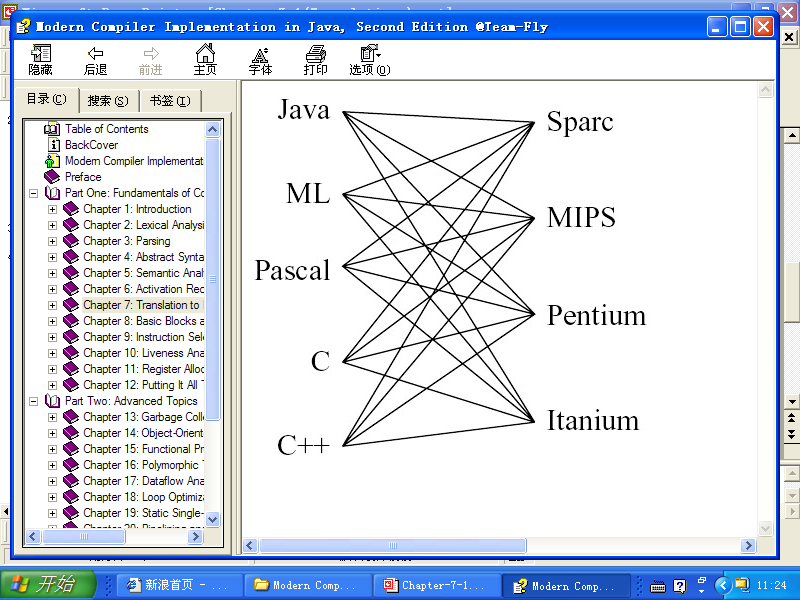 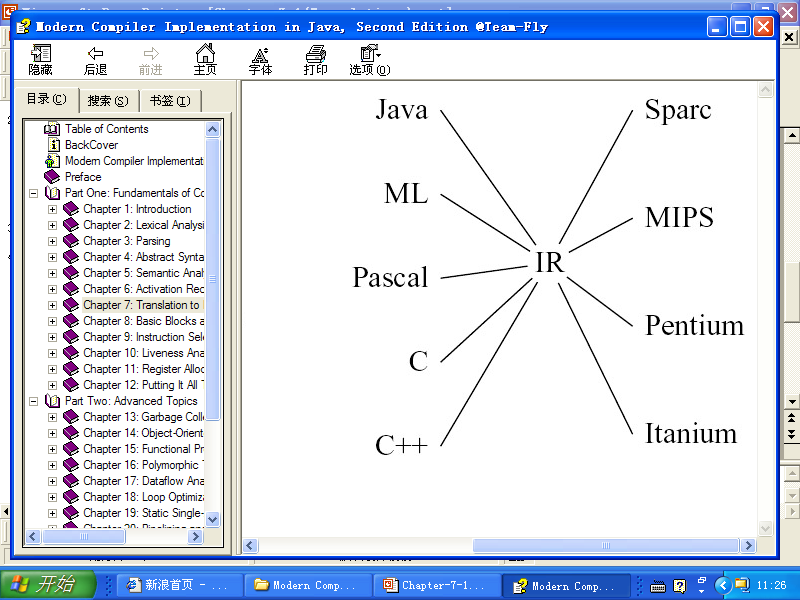 Motivation
The front end
lexical analysis
Parsing
Semantic analysis
Translation to intermediate representation.
 
 The back end
IR optimization
Translation into machine language.
Intermediate Code
An intermediate representation (IR) is a kind of abstract machine language
Express the target-machine operations without committing to too much machine-specific detail.
Be  independent of the details of the source language.
Intermediate Code
IR: Three-Address Code
Basic instruction:

       x = y op z

Given expression: 2*a+(b-3) ，the corresponding three-address instructions are as follows:

 T1 = 2 * a
 T2 = b – 3
 T3 = T1 + T2
[Speaker Notes: The most basic instruction of three address code is designed to represent the evaluation of arithmetic expressions.]
Intermediate Code
IR: Three-Address Code
Four fields are necessary  (a quadruple)
One for the operation 
Three for the addresses

One or more of the address fields is given a null or “empty” value

The entire sequence of three-address instructions is implemented as
 An array
 Linked list.
[Speaker Notes: those instructions that need fewer than three addresses, one or more of the address fields is given a null or “empty” value.]
Example
High-level language
Three-address code
read x ;  { input an integer }
if 0 < x then { don’t compute if x <= 0 }
    fact:=1;
repeat 
    fact:=fact*x;
    x:=x-1
until x=0;
write fact { output factorial of x }
end
read x
t1=x>0
if_false t1 goto L1
fact=1
label   L2
t2 = fact * x
fact = t2
t3 = x - 1
x = t3
t4= x= =0
if_false t4 goto  L2
write fact
label   L1
halt
7.1 Intermediate Representation Trees
The requirements for IR
A good intermediate representation has several qualities
Convenient for the semantic analysis phase to produce. 

Convenient to translate into all real machine language.

Each construct must have a clear and simple meaning, IR optimizing transformations can easily be specified and implemented.
[Speaker Notes: A good intermediate representation has several qualities:
It must be convenient for the semantic analysis phase to produce. 
It must be convenient to translate into real machine language, for all the desired target machines.
Each construct must have a clear and simple meaning, so that optimizing transformations that rewrite the intermediate representation can easily be specified and implemented.]
/*tree.h*/

Typedef struct T_exp_ *T_exp;
Struct T_exp_ {enum {T_BINOP, T_MEM, T_TEMP, …, T_CALL} kind;
                        union {struct {T_binop op; T_exp left, right;} BINOP;
                                         …
                                   } u; };

T_exp T_const(int);
T_exp T_Name(Temp_label);
T_exp T_Temp(Temp_temp);
T_exp T_Binop(T_binOp, T_exp, T_exp);
T_exp T_Mem(T_exp);
T_exp T_call(T_exp, T_expList);
T_exp T_Eseq(T_stm, T_exp);
…
Figure 7.2 The intermediate representation tree
The expressions (T_exp)
[Speaker Notes: The symbolic constant n (corresponding to an assembly language label).
A temporary in the abstract machine is similar to a register in a real machine. However, the abstract machine has an infinite number of temporaries.]
/*tree.h*/

Typedef struct T_stm_ *T_stm;
Struct T_stm_ {enum {T_SEQ, T_LABEL, T_JUMP, …, T_EXP} kind;
                        union {struct {T_stm left, right;} SEQ;
                                    …
                                   } u; };

T_stm T_move(T_exp, T_exp);
T_stm T_exp(T_exp);
T_stm T_Jump(T_exp exp, Temp_labelList labels);
T_stm T_Cjump(T_relOp op, T_exp left, T_exp rght, 
                                          Temp_label true, Temp_label false);
T_stm T_seq(T_stm left, T_stm right);
T_stm T_Label(Temp_label);
…
Figure 7.2 The intermediate representation tree
The statements (T_stm)
/*tree.h*/

Typedef struct T_expList_ *T_expList;
Struct T_expList_ {T_exp head; T_expList tail;};
T_expList T_ExpList(T_exp head, T_expList tail);

Typedef struct T_stmList_ *T_stmList;
Struct T_stmList_ {T_stm head; T_stmList tail;};
T_stmList T_StmList(T_stm head, T_stmList tail);

Typedef enum {T_plus, T_minus, T_mul, T_div, T_and, T_or,
                             T_lshift, T_rshift, T_arshift, T_xor} T_binOp;
Typedef enum {T_eq, T_ne, T_lt, T_gt, T_le, T_ge,
                             T_ult, T_ule, T_ugt, T_uge} T_relOp;
Figure 7.2 The intermediate representation tree
The end of Chapter 7(1)